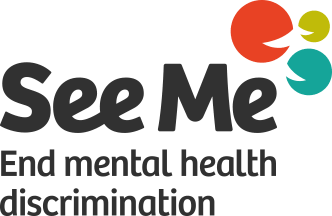 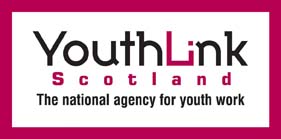 Understanding Stigma
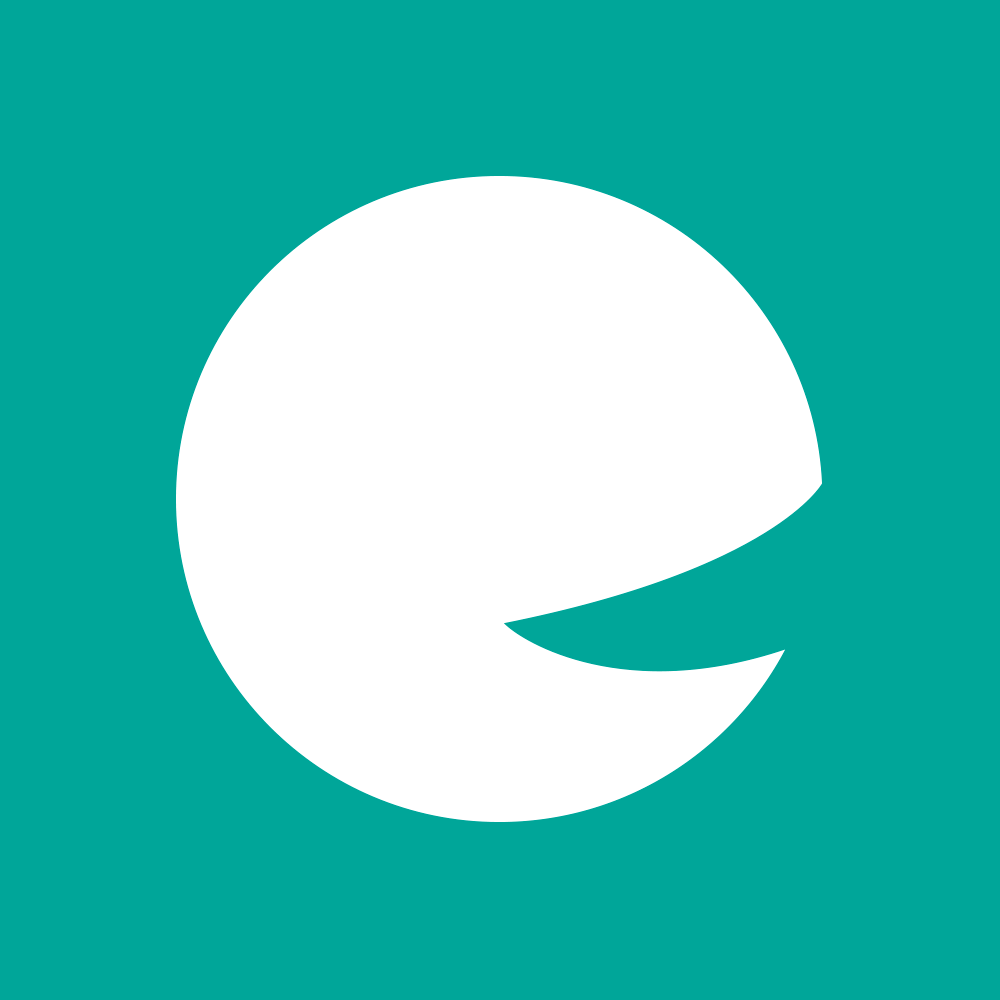 The impact of stigma and discrimination on mental health
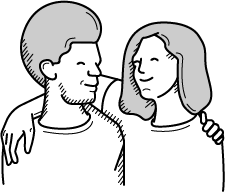 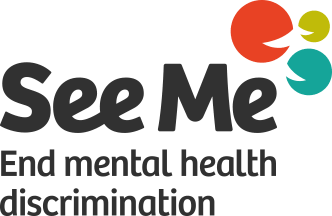 SESSION AIMS
WHAT YOU WILL LEARN
Explore the relationship between attitude, stigma, and discrimination.

Discover how attitudes can be changed with accurate information.

Describe how stigma can act as a barrier to getting help for mental health.
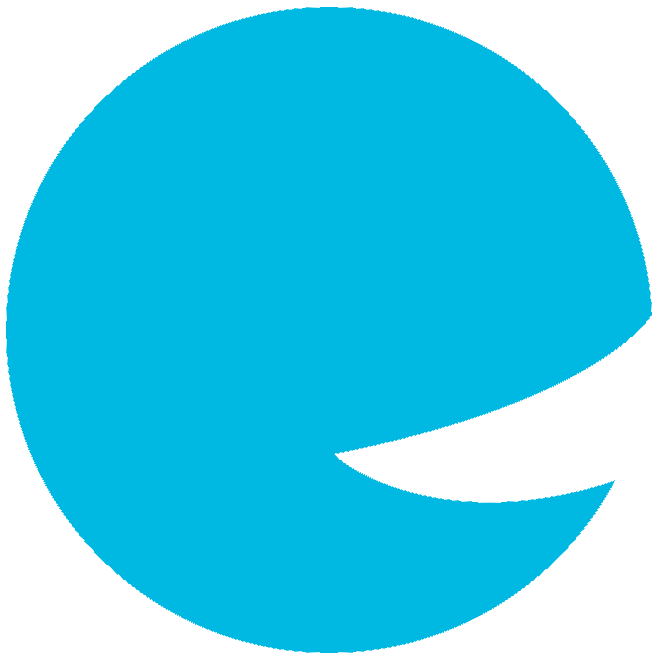 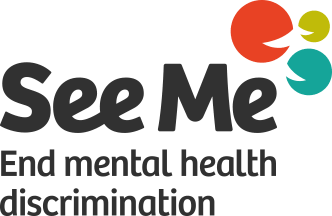 What do you think the definition of stigma is?
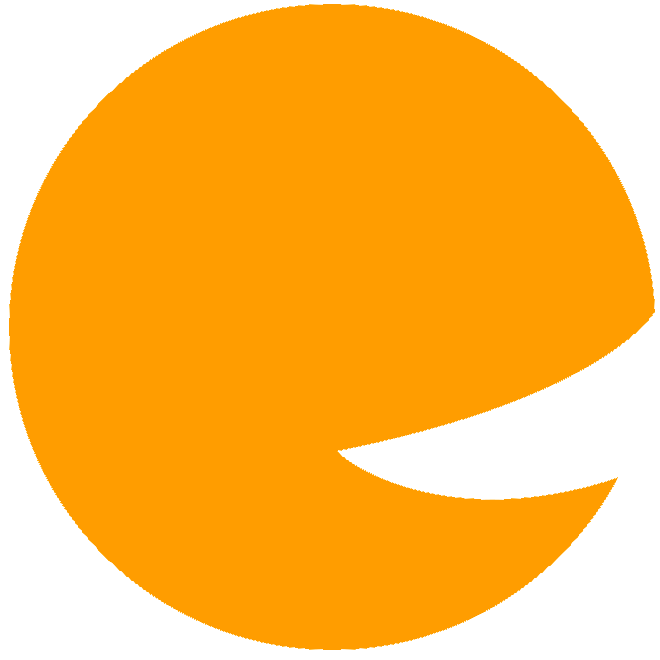 Stigma: 
	 “The negative attitudes or beliefs based on a 	preconception, misunderstanding or fear of 	mental health.”

Discrimination:
	 “When a person performs an action, whether 	intentional or unintentional, that creates barriers 	and inequality for people with lived experience 	of mental health problems.”​
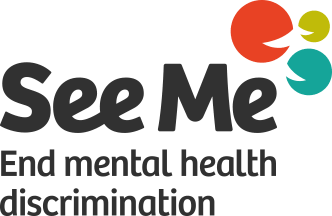 Understanding Stigma
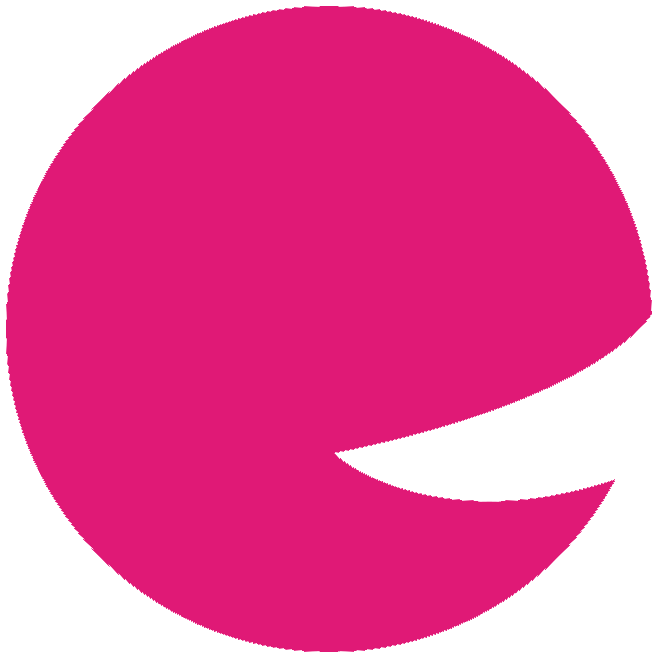 What are negative things you have heard people say about mental health conditions? 

Why do you think mental health conditions are stigmatised?

How do you think stigma affects the lives of people with mental health conditions?
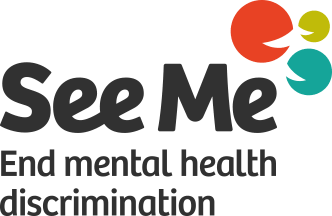 Understanding Stigma
Can you think of any other health conditions or social issues that have been stigmatised throughout history?  

What factors have helped change public attitudes about these?

What do you think influences perceptions about mental health?
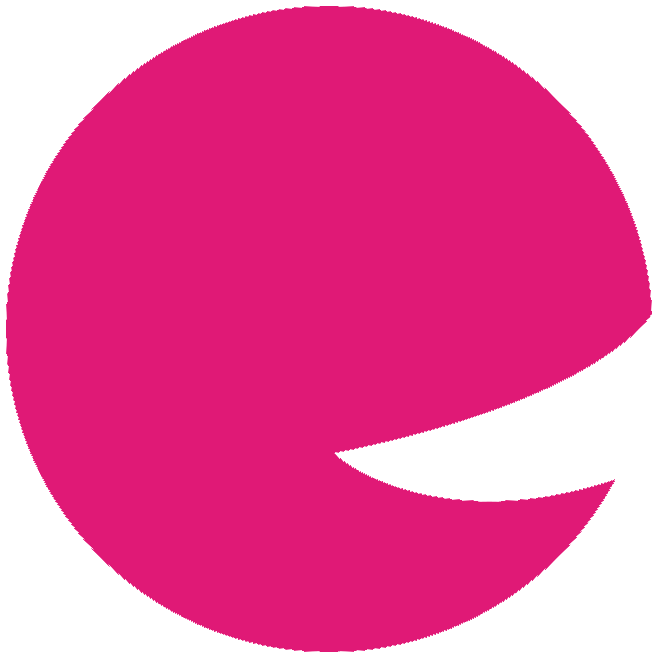 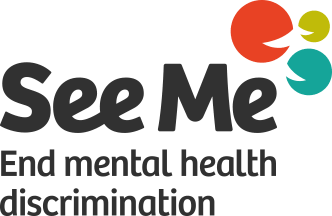 The 4 types of stigma
Public stigma: Public stigma can be experienced as the negative attitudes and beliefs held by the general public towards people with mental health problems. 

Self-stigma: Self-stigma happens when people who experience mental health problems internalise public stigma and when experienced by some can result in self-limiting behaviours and impede recovery.
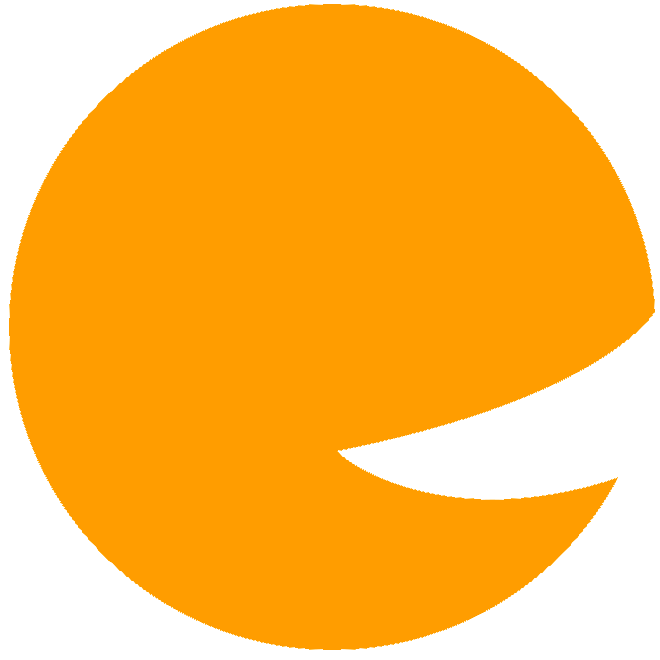 [Speaker Notes: Ask participants if they can think of examples of each type of stigma]
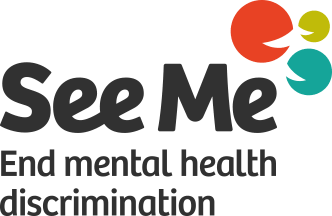 The 4 types of stigma
Stigma by association: Stigma by association can be experienced by someone connected to people with mental health problems.

Structural stigma: When the rules, policies, and practices of social institutions restrict the rights of and opportunities for, people with mental health problems experienced as inequity in terms of (for example) employment, funding for mental health care or mortality rates.
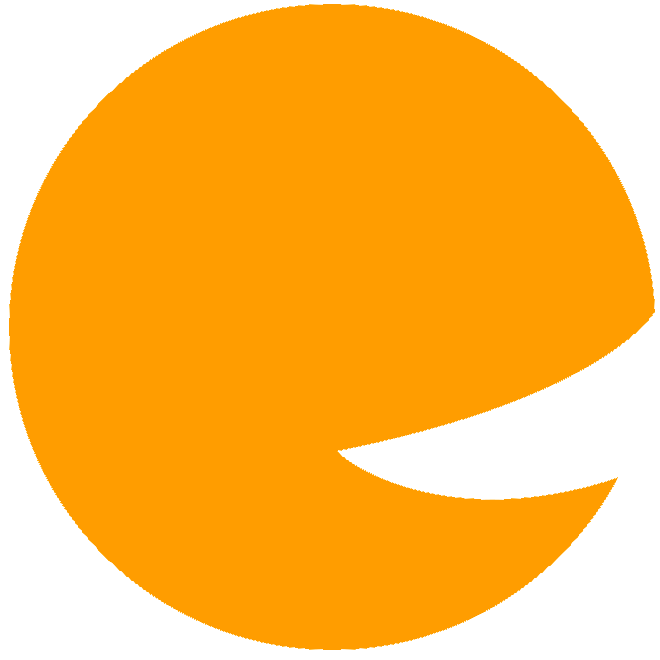 [Speaker Notes: Ask participants if they can think of examples of each type of stigma]
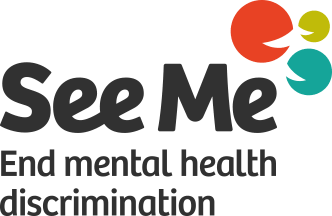 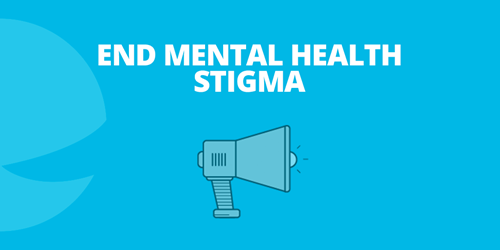